Party System of the New Millennium
POLb1135 Slovak Politics
The fate of Mečiar
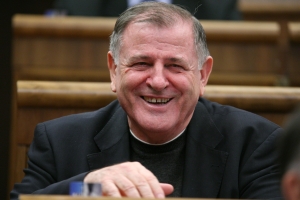 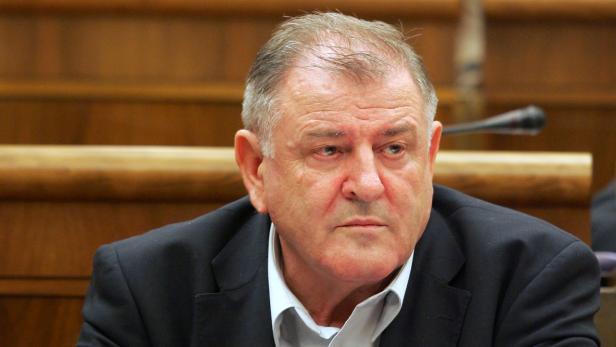 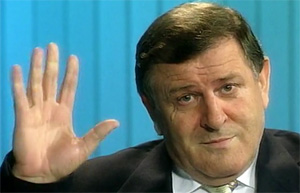 1998 Election
Governments after 1998
Government 1998 - 2002
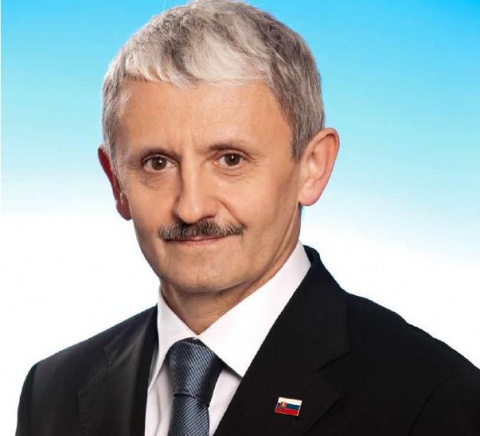 Prime Minister – Mikuláš Dzurinda

High number of members – 4 vs. 10

Main task – to restore the country after Mečiar’s era:

Return to liberal democratic regime
Retrieval of the Slovakia’s international image
Economic reforms, salvation of banks
Low Stability of Governmental Parties
Affected all parties except the Hungarians (SMK)

Centre-right alliance SDK:
2000 – Dzurinda establishes Slovak Democratic and Christian Union (SDKU)
Only Christian Democrats (KDH) survived

Collapse of the left (SDL, SOP):
Negatively affected by the unpopular economic policy
SOP leader Schuster elected for president in 1999
SDL leading figure Fico left his party and establishes a new one
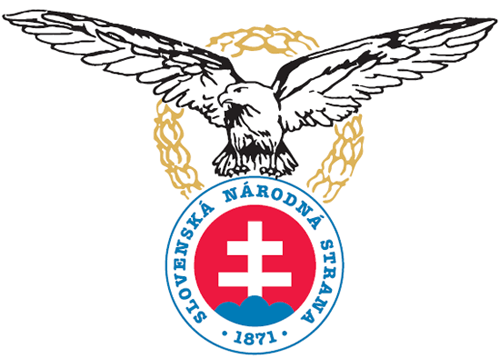 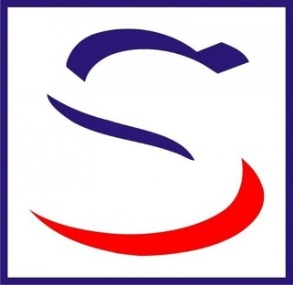 Opposition
Maintained several changes

HZDS:
Hard adaptation on oppositional role
Non-constructive opposition work
Stabilization after return of Mečiar to active politics

SNS:
Post-electoral destabilization
Division into 2 parties and interim marginalization
Opposition – New Parties
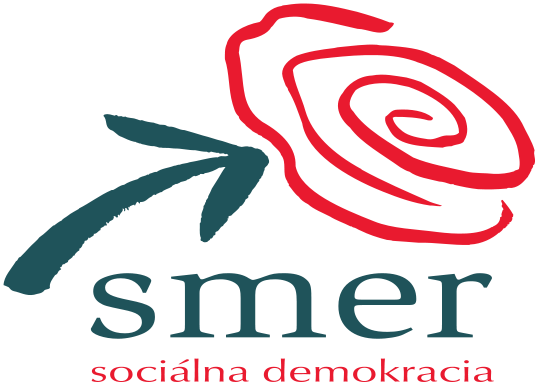 Smer (Direction), 1999:
Created by ex-SDL official Robert Fico
Refused the left-right division
Project of the third way
Strong populism, criticism of both eras – Mečiar’s and Dzurinda’s

Alliance of the New Citizen (ANO), 2001:
Created by media magnate Pavol Rusko
The Slovak „Berlusconi“
Populism, centre-right liberal values
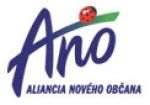 Perception of Prime Ministers (2001)
The „Map“ of the Party System in 2002
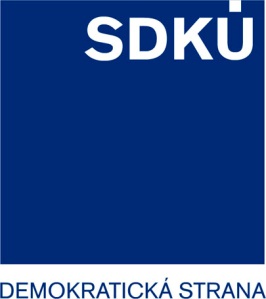 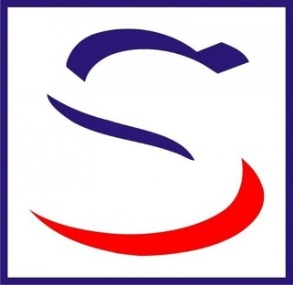 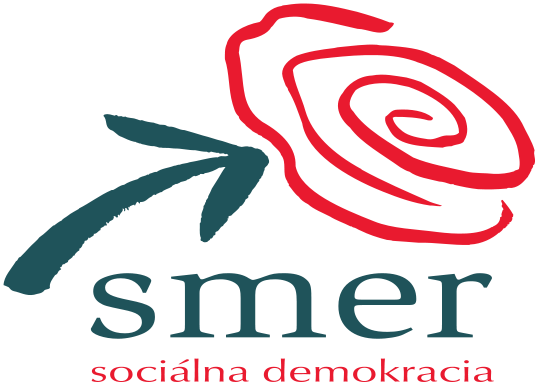 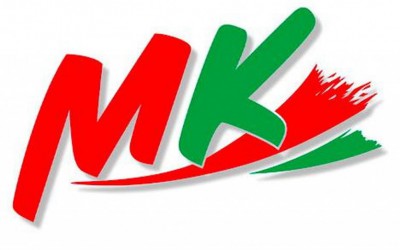 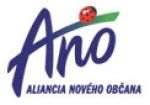 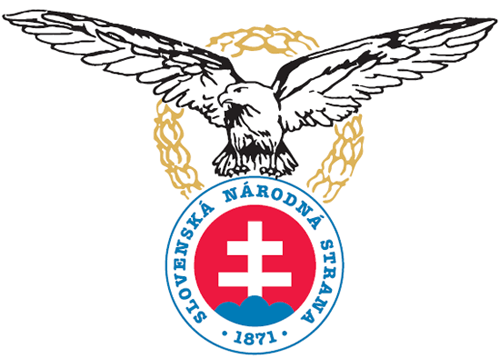 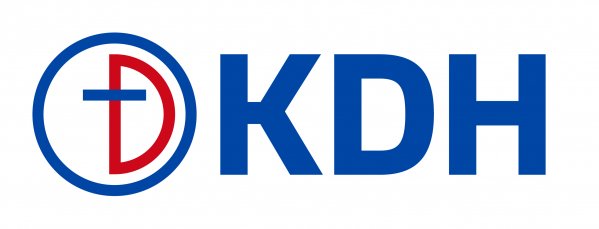 2002 Election – Crisis of the Left
Government 2002 - 2006
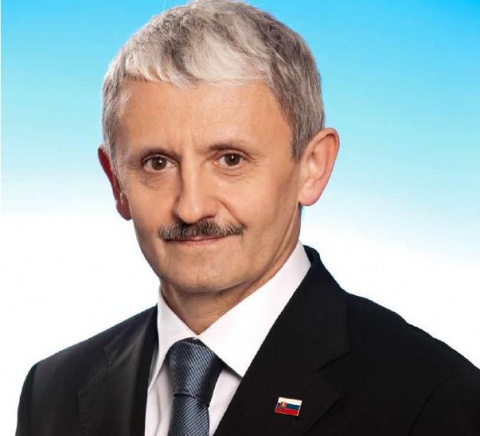 Dzurinda remained Prime Minister

No leftist parties

End of the integration process – EU, NATO (2004)

Unpopular economic reforms – taxes, healthcare, social system

Since 2003 a minority government
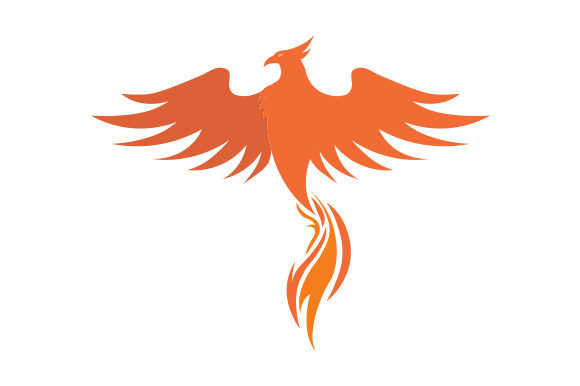 Restoration of the Left (SMER)
Shift from populism to social democracy (SMER-SD)

2003-2004 – SMER absorbed smaller leftist parties

Strong criticism of governmental reforms

Huge rise of popularity
To the EU! But Not With Bare Asses…
People deserve securities
2006 Election – The New Leader
Government 2006-10
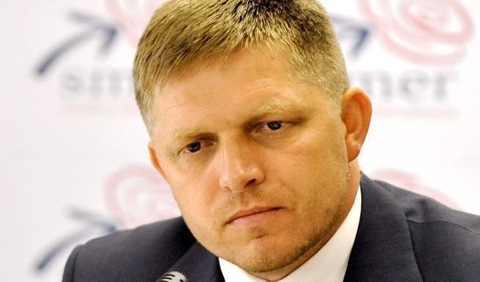 Prime Minister – Robert Fico

Return to ideological heterogeneity:
Smer - social democrats
SNS - radical right
HZDS – vague

Analogies with Mečiar’s government 1994-98:
Total dominance of the strongest party
Numerous scandals, problematic style of politics
Prime Minister as a dividing line in the party system
Changes in the Centre-Right after 2006
Most-Híd (The Bridge):
Created by former leader of SMK Béla Bugár
Project of Hungarian and Slovak cooperation
Replaced the position of SMK

Freedom and Solidarity (SaS):
Created by entrepreneur Richard Sulík
Liberal, libertarian and post-materialistic

Together with SDKU and KDH these parties declared not to cooperate with SMER after elections 2010  sign of polarization
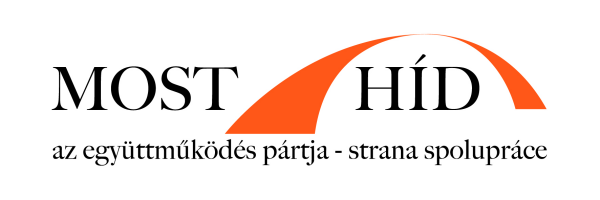 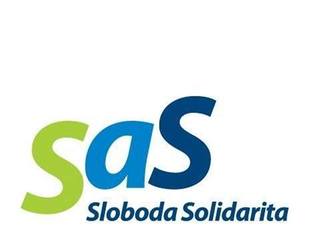 For future generations!
The „map“ of the party system in 2010
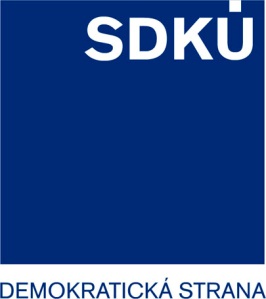 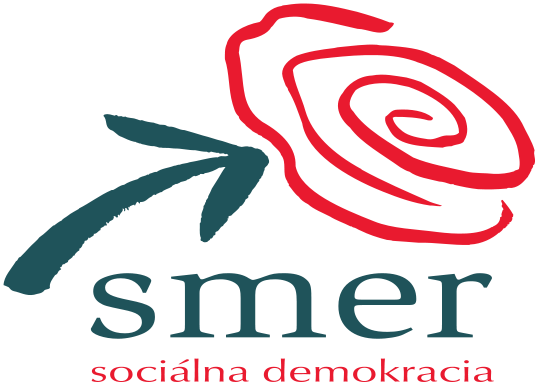 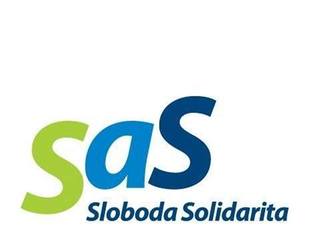 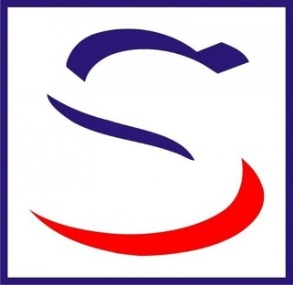 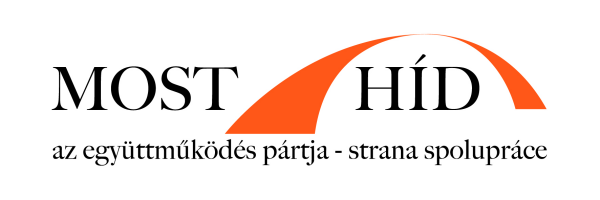 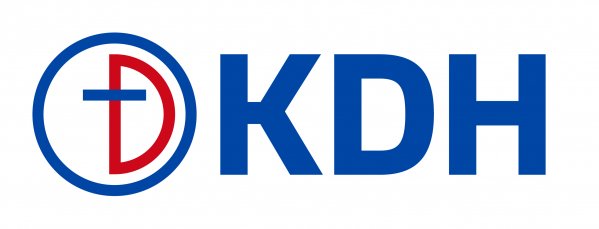 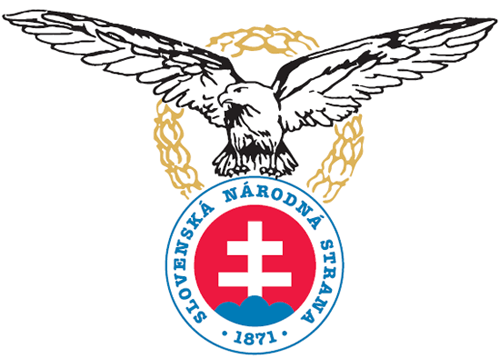 2010 Election – HZDS is Out
Government 2010-2012
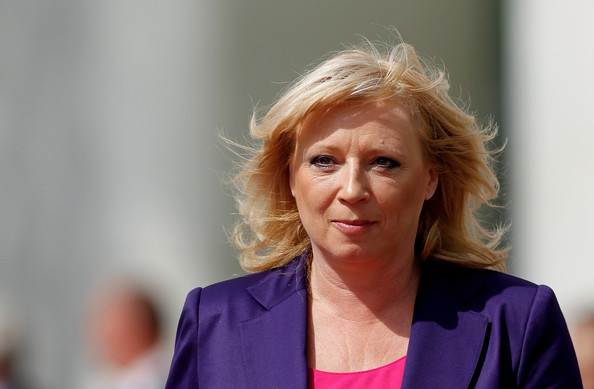 Prime Minister – Iveta Radičová
Members – SDKU, SaS, Most-Hid, KDH

2011 – the EFSF vote:
SaS refusal to vote for the rescue mechanism
EFSF vote joined with the vote of confidence  end of the government

 Collapse of the right
Before 2012 Elections
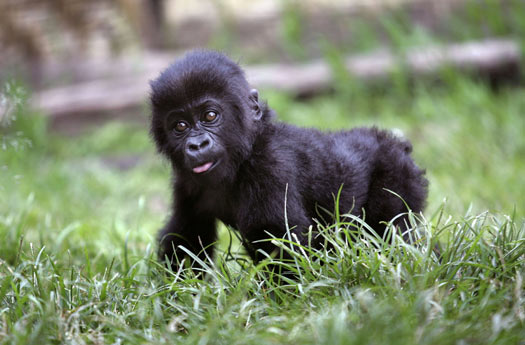 Frustration of centre-right voters

The Gorilla case:
Revealed strong corrupt ties between politics and financial groups
Biggest negative impact on SDKU

Ordinary People and Independent Personalities (OLaNO):
Populist „party“, four members only
Forum for independent candidates
Vast criticism of existing parties and corruption
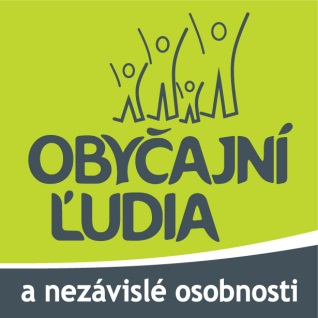 2012 Election – A one man show
Government 2012-16
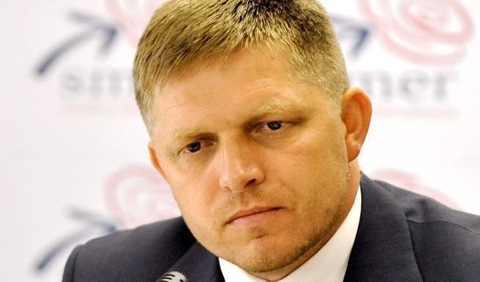 A one party government

Prime Minister – Robert Fico

No coalition partners  full responsibility

Social democracy with far right appeals
2016 Election – Earthquake
2016 Election
Huge decline of SMER

Disappointment for #SIET

New protest parties in parliament:
We are Family – populist
LSNS – extreme right

New government – SMER, nationalist SNS and Hungarian Most
Governments after 1998